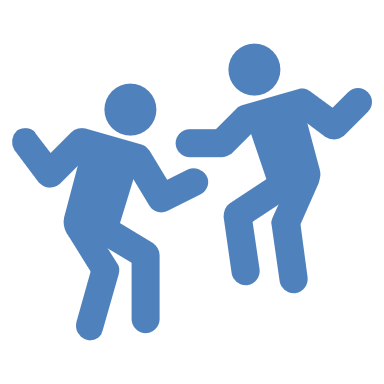 Volunteer Appreciation
Trivia
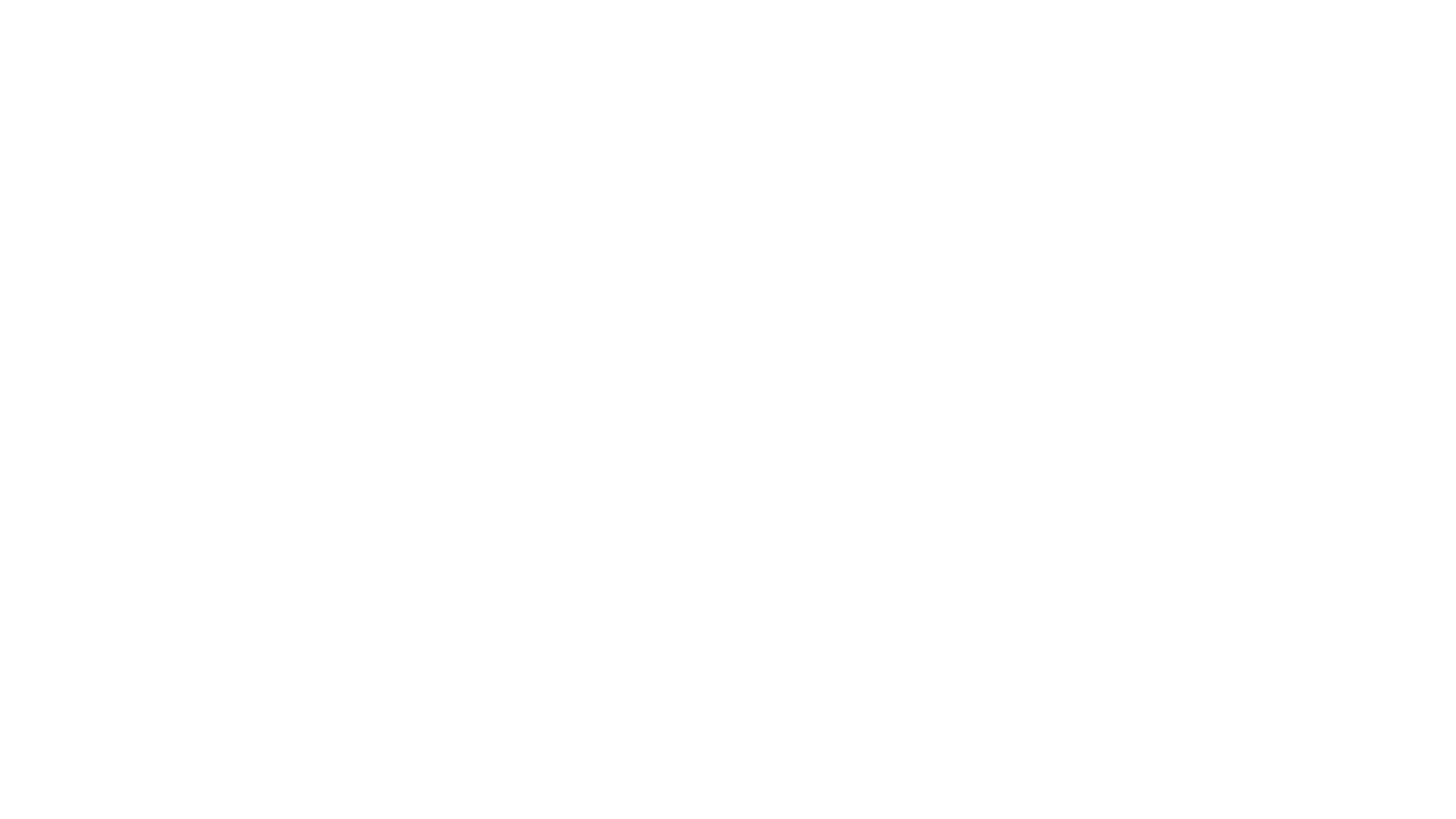 Ground Rules
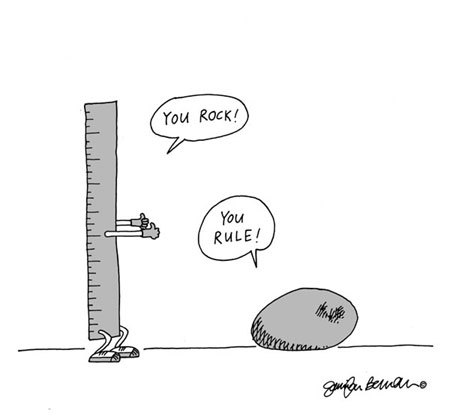 No more than 6 players per team
Creative team names are encouraged
One answer sheet per team
You may not phone a friend (this includes texting and Google)
Use quiet voices to communicate within your team (no shouting answers)
[Speaker Notes: Make sure all settled

Any Questions?]
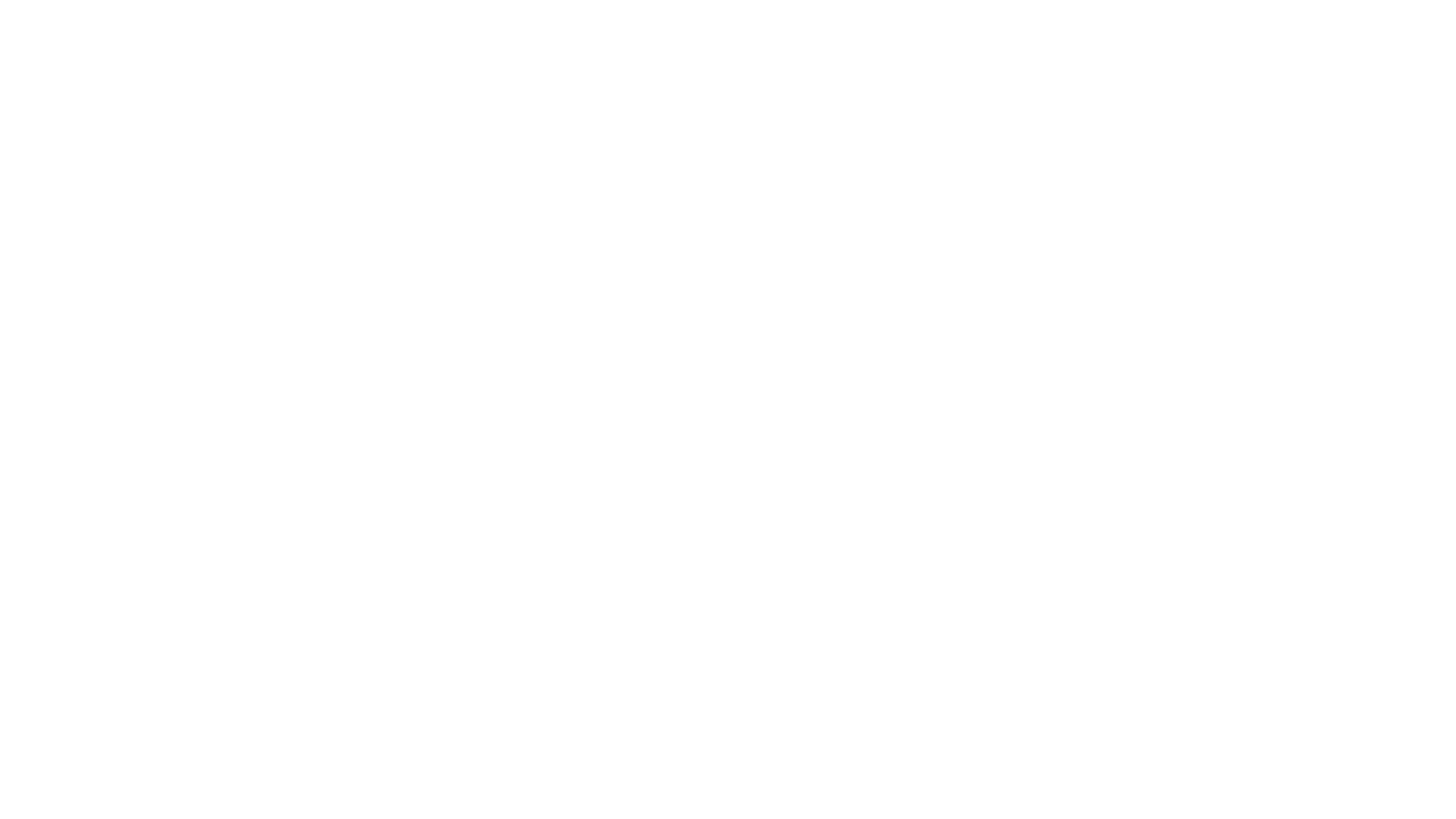 Around the City
Questions about Newcastle landmarks
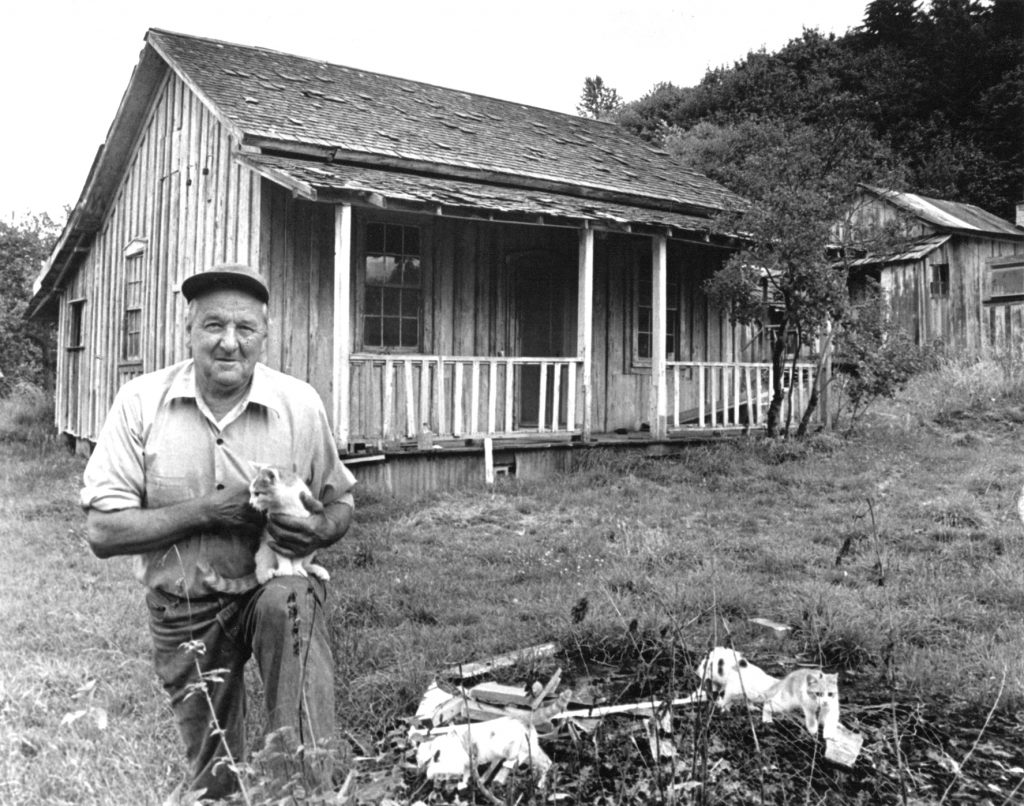 1. In 1982, King County designated Company House No. 75 as a historical landmark. This landmark is the last surviving residence of the Pacific Coast Coal Company. Locally, this house is known by what name?
Photo credit: Seattle Times
[Speaker Notes: Company House No. 75 is know locally as?]
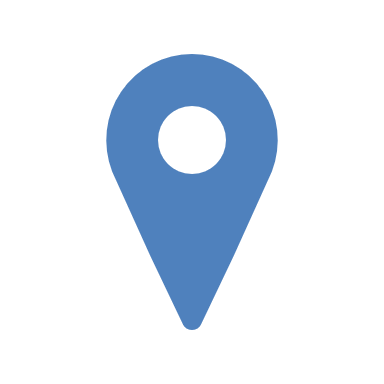 2. One thousand bibliophiles visited this 11,000 square-foot, green-roofed building when it opened on December 8, 2012.
[Speaker Notes: What is this green-roofed building in Newcastle?]
3. This newly completed boardwalk trail allows pedestrians to complete a 1.4 mile loop around Lake Boren.
[Speaker Notes: What is the name of the boardwalk trail on the north side of Lake Boren?]
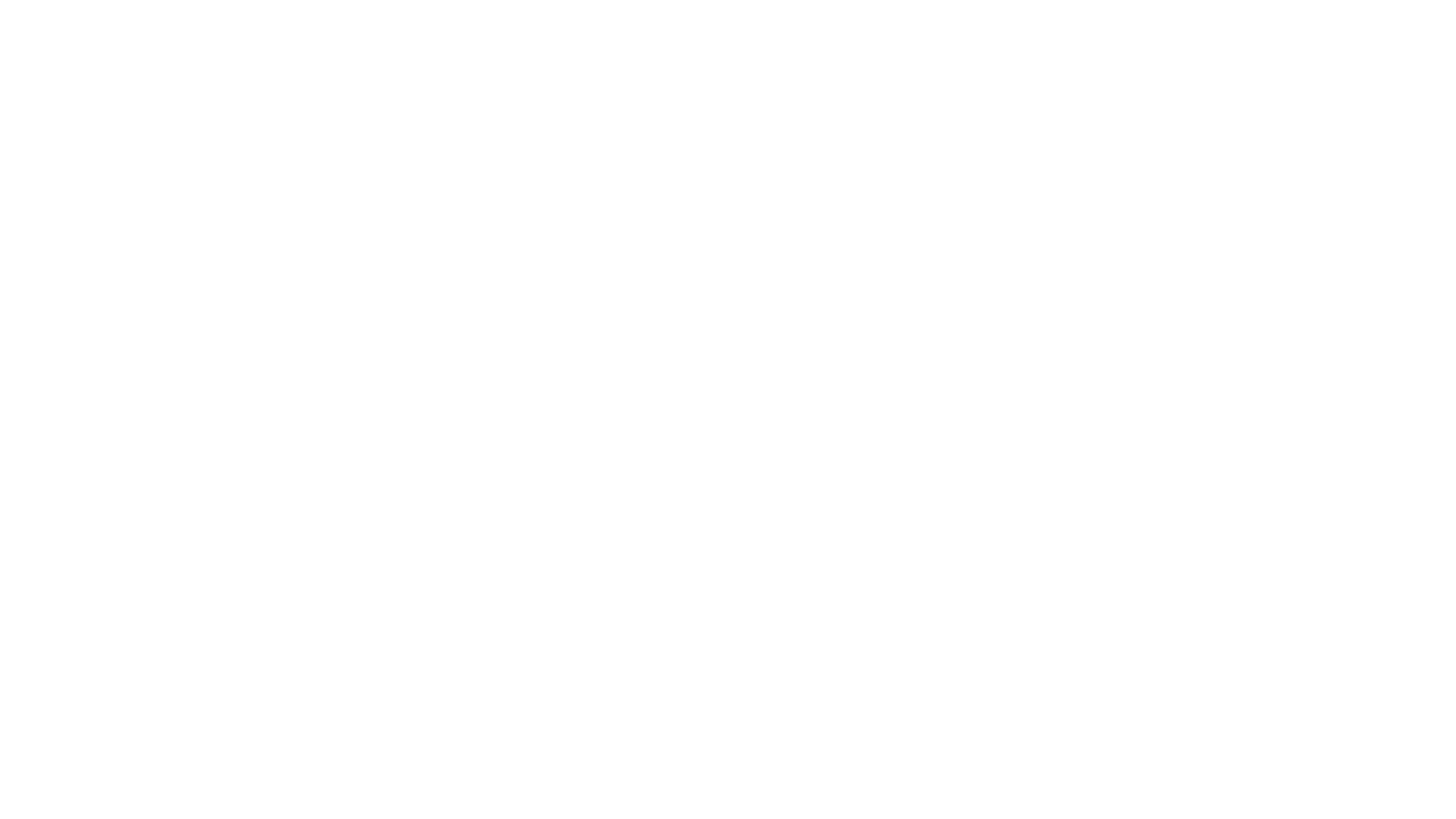 Newcastle Past and Present
Name that Tune
1. When Newcastle was incorporated in 1994, this song was at the top of the pop charts.
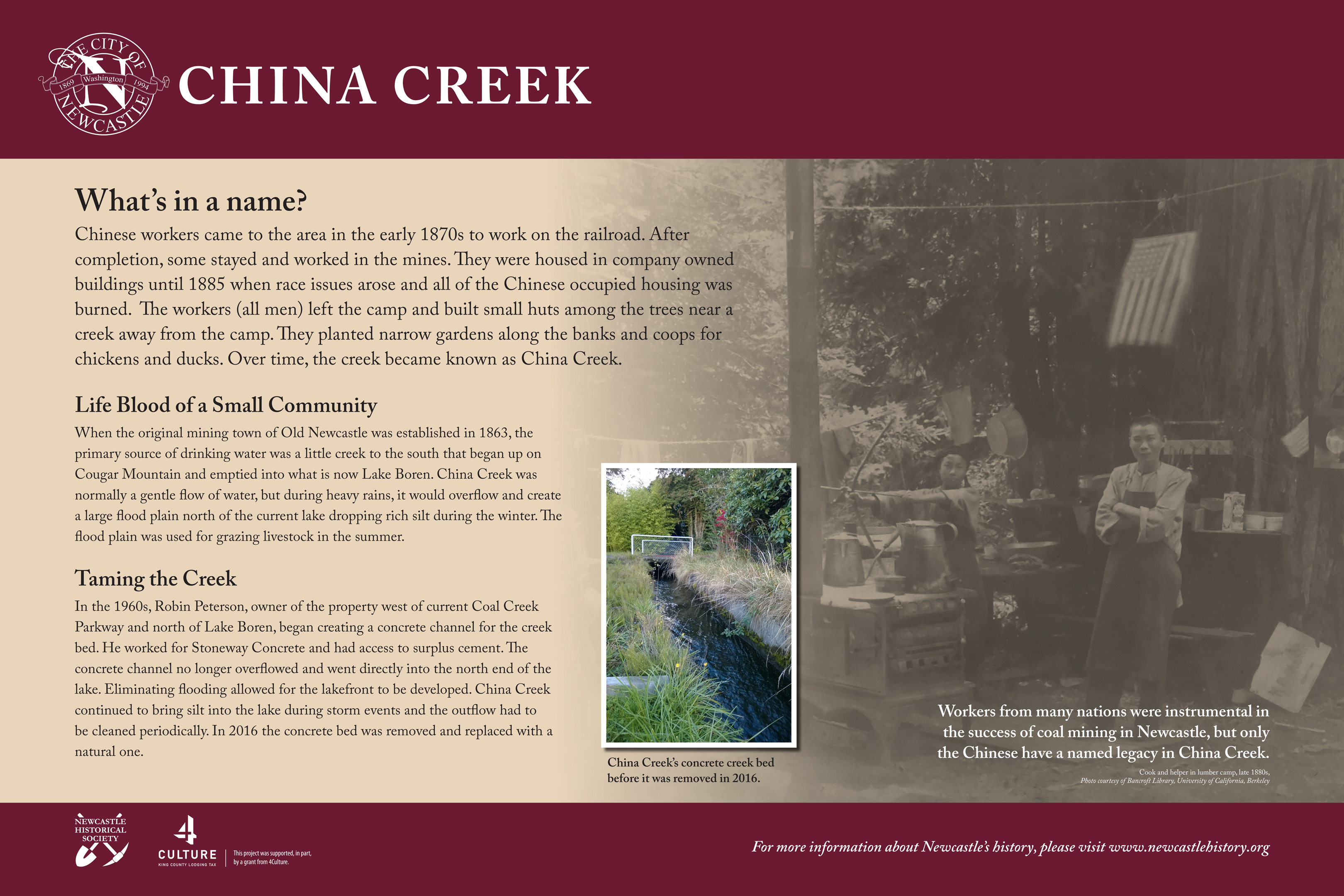 [Speaker Notes: Ace of Base The Sign]
2. Newcastle was one of the most successful coal mining towns in northwestern Washington. Nearly 11 million tons of coal was extracted from the area between 1869 and 1963 and helped fuel the growth of the entire Puget Sound region.
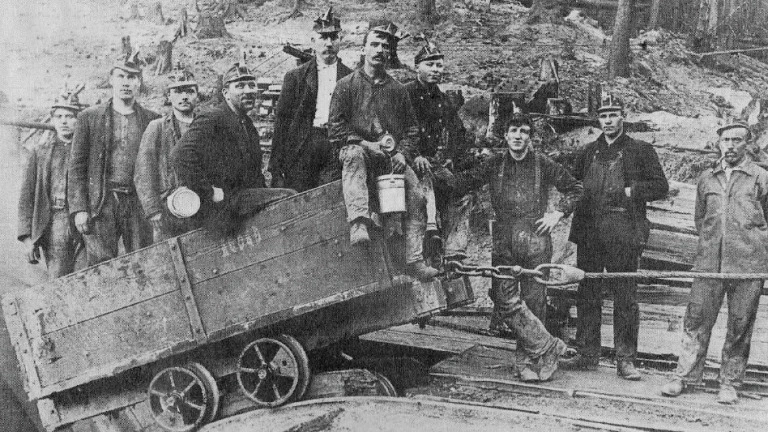 Photo: Renton Historical Society
[Speaker Notes: What is the name of this song? 

Loretta Lynn Coal Miners’ Daughter]
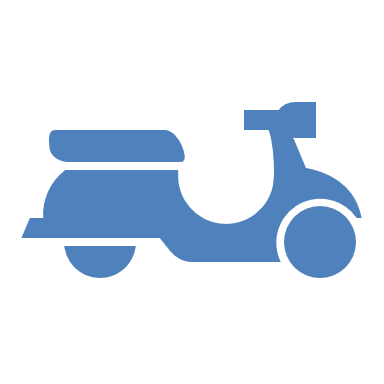 3. When traffic is snarled on I-405 and Coal Creek Parkway has become an alternative route for people traveling to and from neighboring cities, you may feel like it will take this long to make it home.
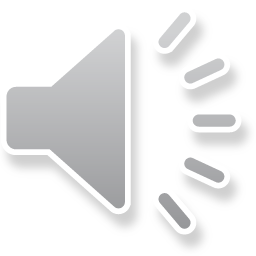 [Speaker Notes: How long does it feel like it will take to get home?

Drake (or Eminem, Lil Wayne, Kanye West) Forever]
4. A sub-committee of the Community Activities Commission plans strategies to recruit, retain and recognize City of Newcastle volunteers, including tonight's event.
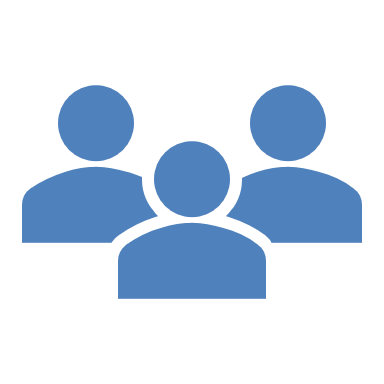 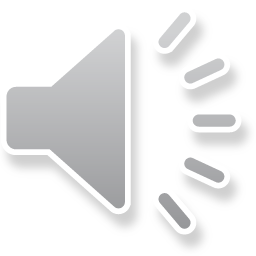 [Speaker Notes: Kool and the Gang Celebration]
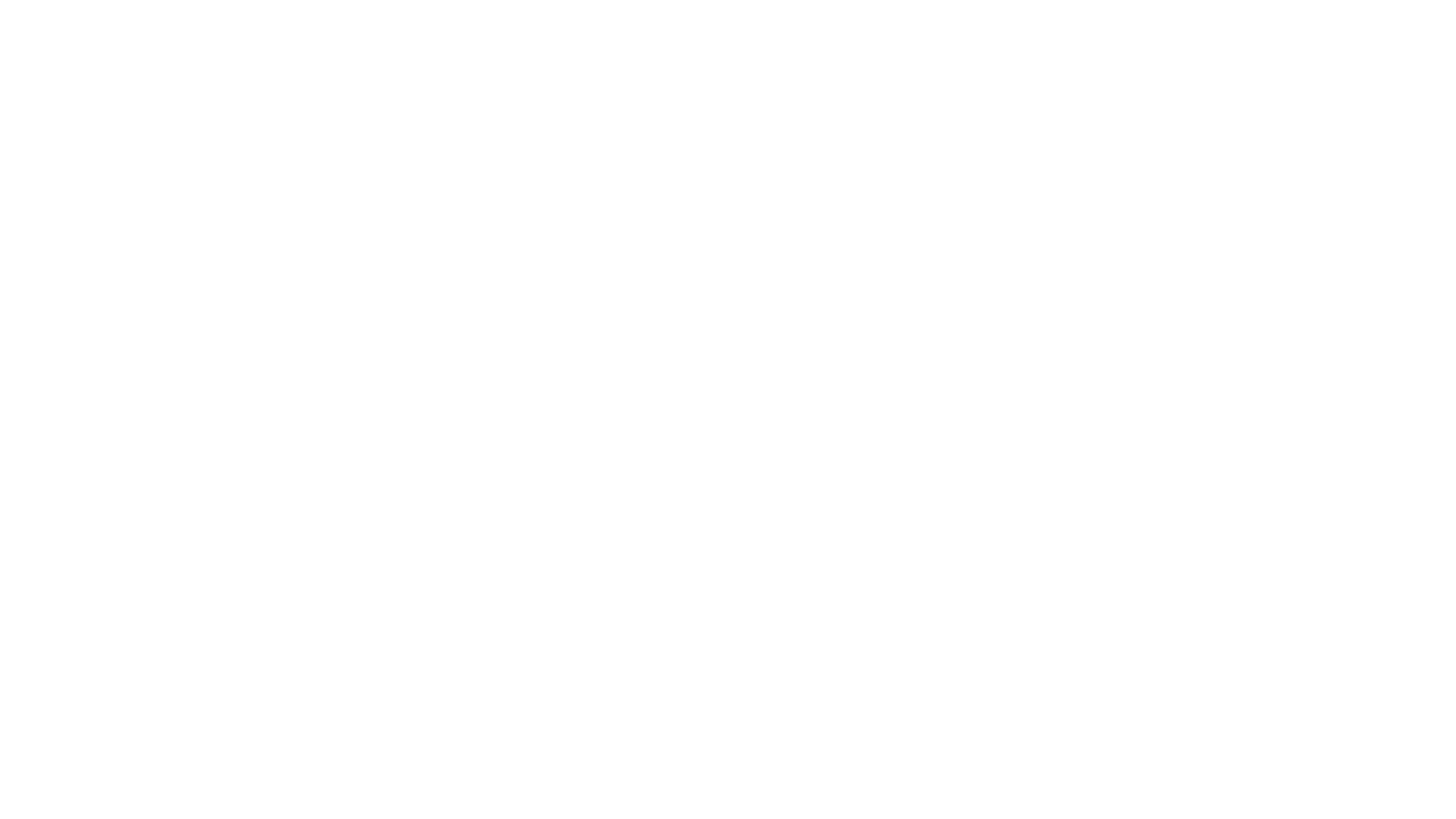 Better Together
Questions celebrate the accomplishments ofCity of Newcastle volunteers
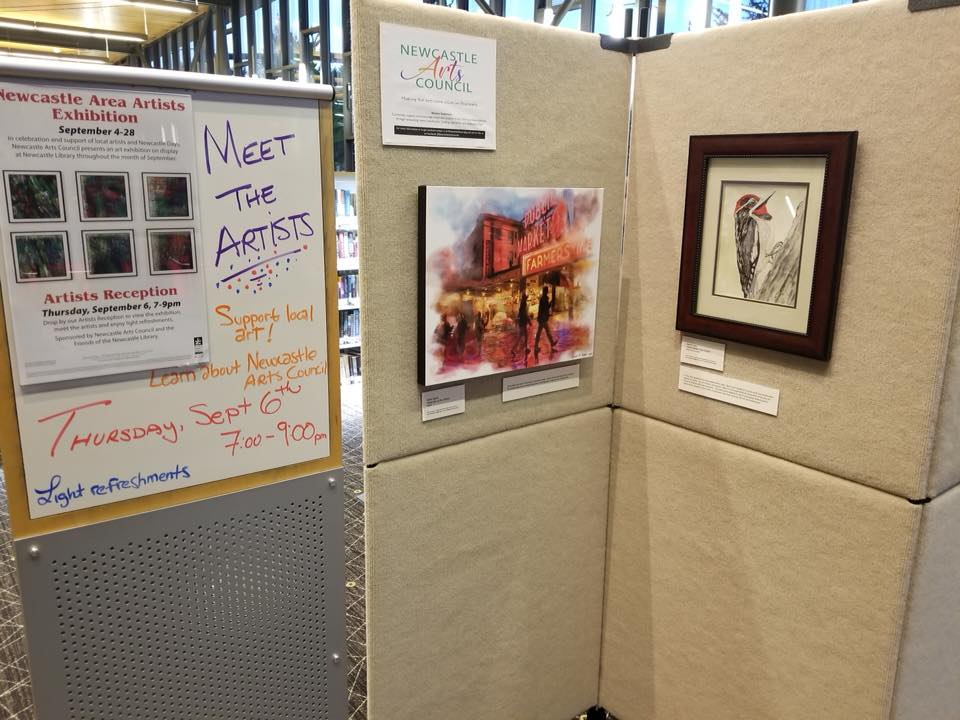 1. Encaustic on wood, graphite on paper, oil on canvas and digital art were just a few of the mediums displayed by 17 local artists at the Newcastle Area Artists Exhibition hosted by the Newcastle Arts Commission and the Friends of the Newcastle Library. How many years has this exhibition been a part of the Newcastle Days festivities?
[Speaker Notes: How many years has the Newcastle Artists Exhibition been a part of Newcastle Days? This was the first year!]
2. Over 200 members of the Newcastle Community attended this Chamber of Commerce event that honors businesses, volunteers, students, non-profits and leaders of our sparkling community.
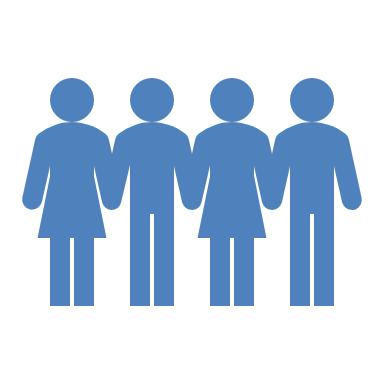 [Speaker Notes: What is the name of the Chamber of Commerce event?

Diamond Awards]
3. The Newcastle Historical Cemetery has served as the final resting place for coal miners and their families since the 1870s. Recent brush clearing organized by this volunteer group revealed the gravestone of Fred Gouley, who died in 1890.
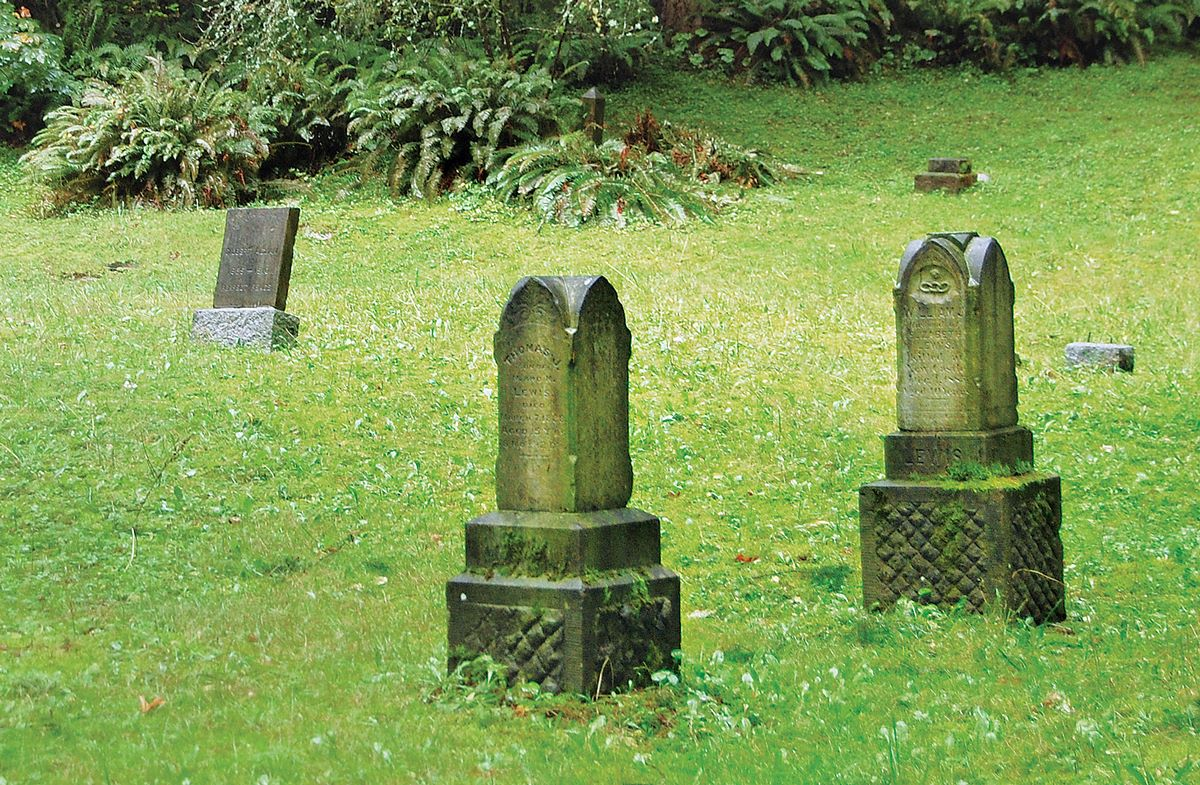 [Speaker Notes: Which organization coordinates cemetery clean up events? Newcastle Historical Society]
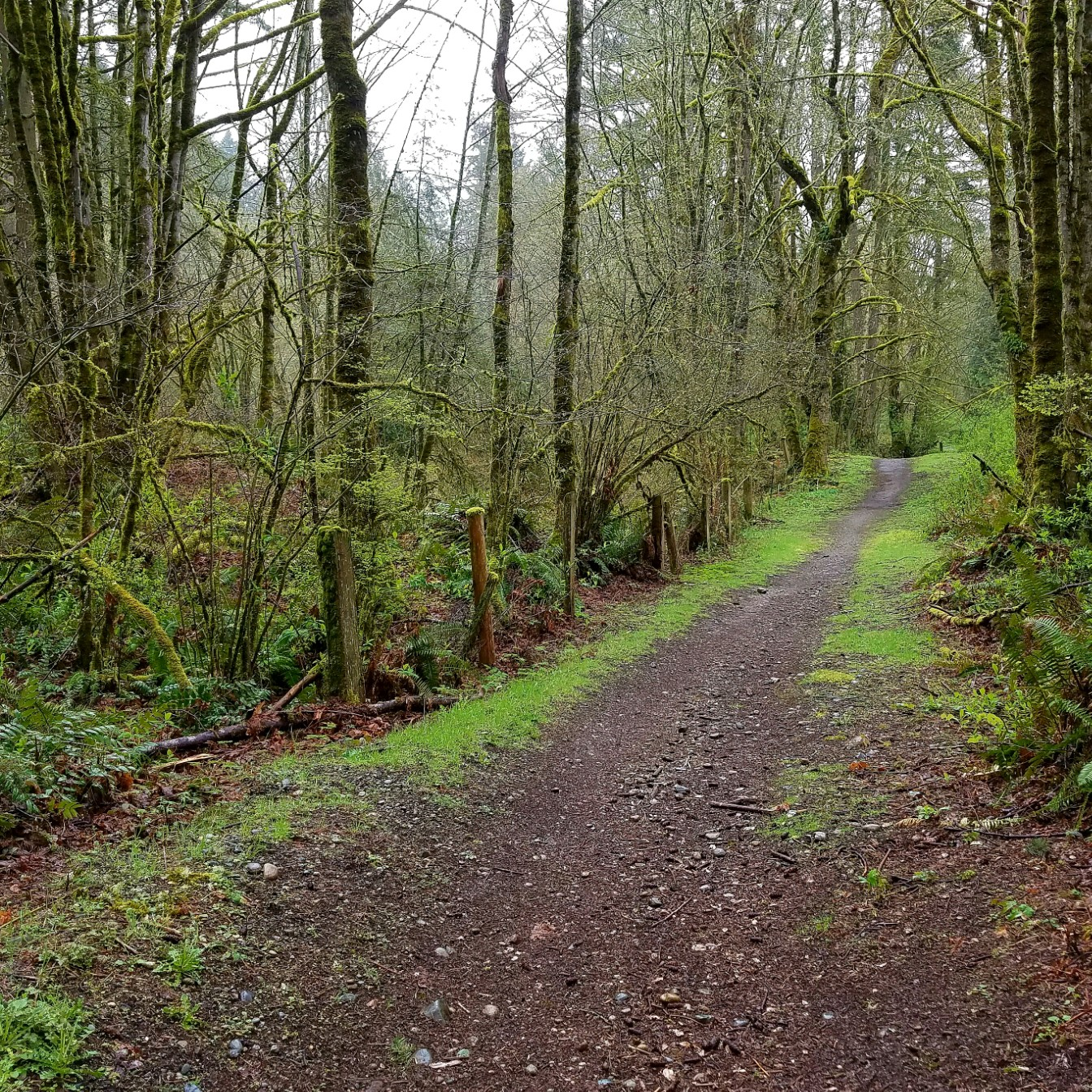 4. No matter how slow you go, you are still lapping everyone on the couch.Which two organizations have co-sponsored multiple group hikes for Newcastle area residents this past year?
[Speaker Notes: Which two organizations have co-sponsored group hikes this year? YMCA and Newcastle Trails]
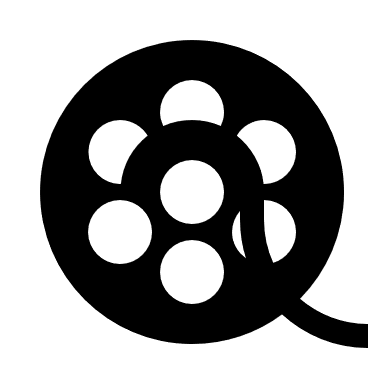 5. Annually, NYCE works in collaboration with the City, YMCA, and the library to create an event that addresses or solves a specific issue identified by the group. This year, to provide outlets for stress in a competitive educational atmosphere, NYCE sponsored a Teen Film Contest. These films were showcased during the Summer Movie Night.
What does the acronym NYCE stand for?
[Speaker Notes: What does the acronym NYCE stand for? Newcastle Youth Community Engagement]
6. Good grief! There are so many tasks to complete in order to stage a community theater production. 

Thanks to Newcastle area volunteers, the community enjoyed six performances of this musical comedy titled, “You’re a Good Man, 
			.”
[Speaker Notes: Who is the character portrayed in the center of this photo? Charlie Brown]
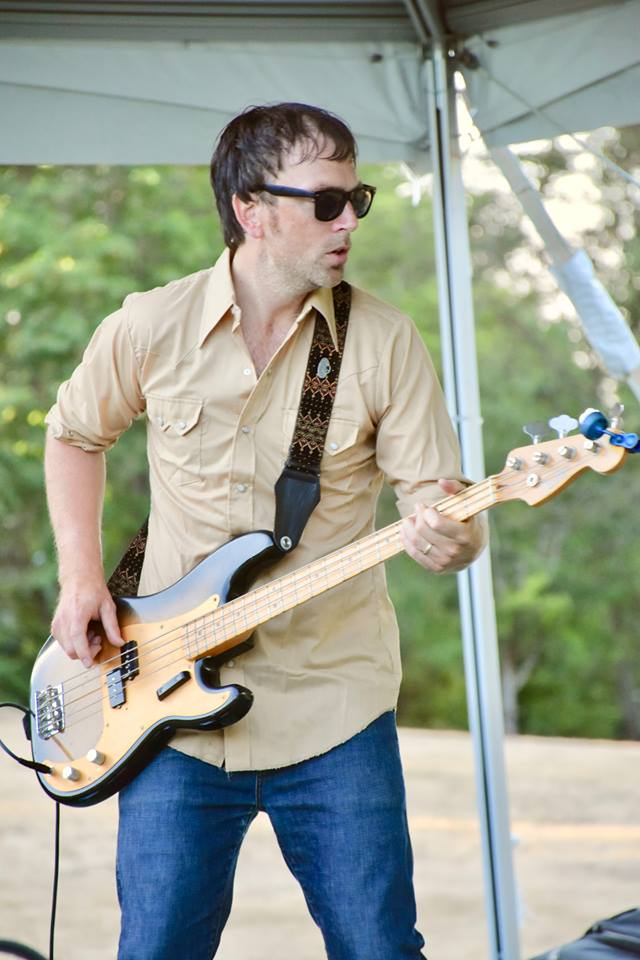 7. The Community Activities Commission selected  bands to headline the 2018 Summer Concert Series. Which was not one of the summer concert bands? A. 	Shaggy SweetB. 	Microsoft Jumpin' Jive OrchestraC.	Hit ExplosionD.	Soul Purpose
[Speaker Notes: Which band was not a part of this year’s summer concert series? C. Hit Explosion]
8. Where in Newcastle can you find a volunteer facilitator leading Girls Who Code, a program designed to close the gender gap in technology?
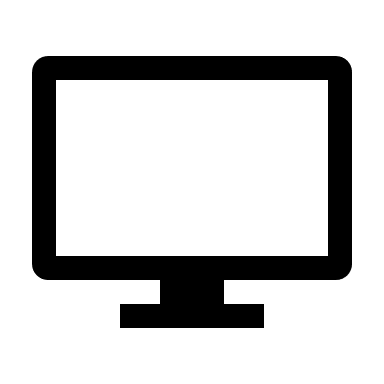 [Speaker Notes: Where is Girls Who Code hosted? Newcastle Library]
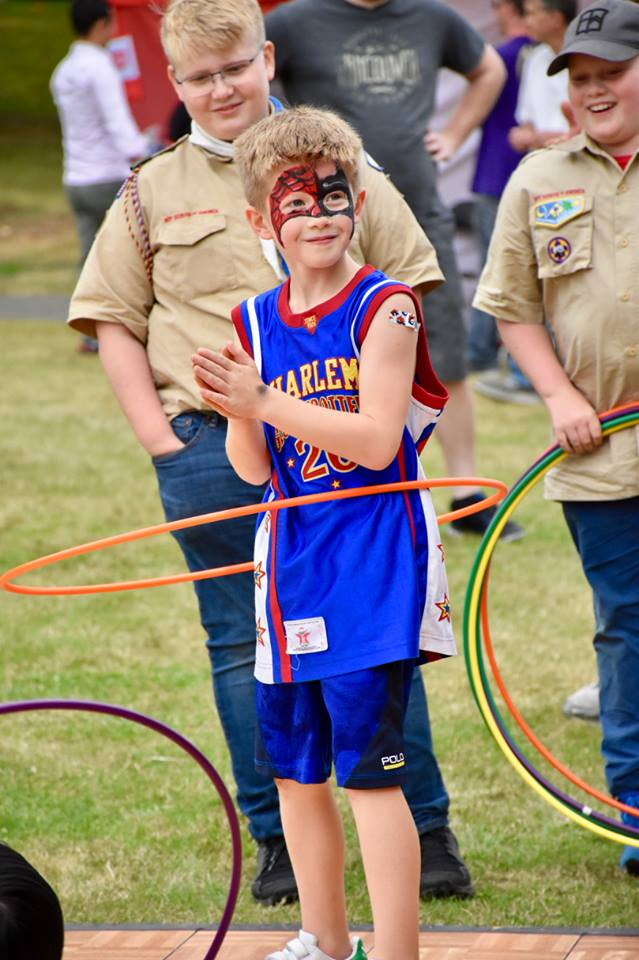 9. Boy Scouts Troop 499 volunteers in excess of 2000 hours each year in Newcastle and surrounding communities. Which of these projects are included? A. 	Street CleanupB. 	Food DriveC. 	Document RecyclingD. 	All of the Above
[Speaker Notes: Which if the listed volunteer projects include Boy Scouts Troup 499?  D. All of the Above]
10. These City of Newcastle volunteers developed recommendations to bring the city's sign ordinance into compliance in response to a U.S. Supreme Court decision (Reed vs. Town of Gilbert).
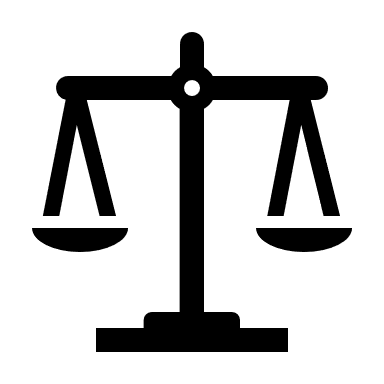 [Speaker Notes: Which group is developing recommendations to the City’s sign ordinance? Planning Commission]
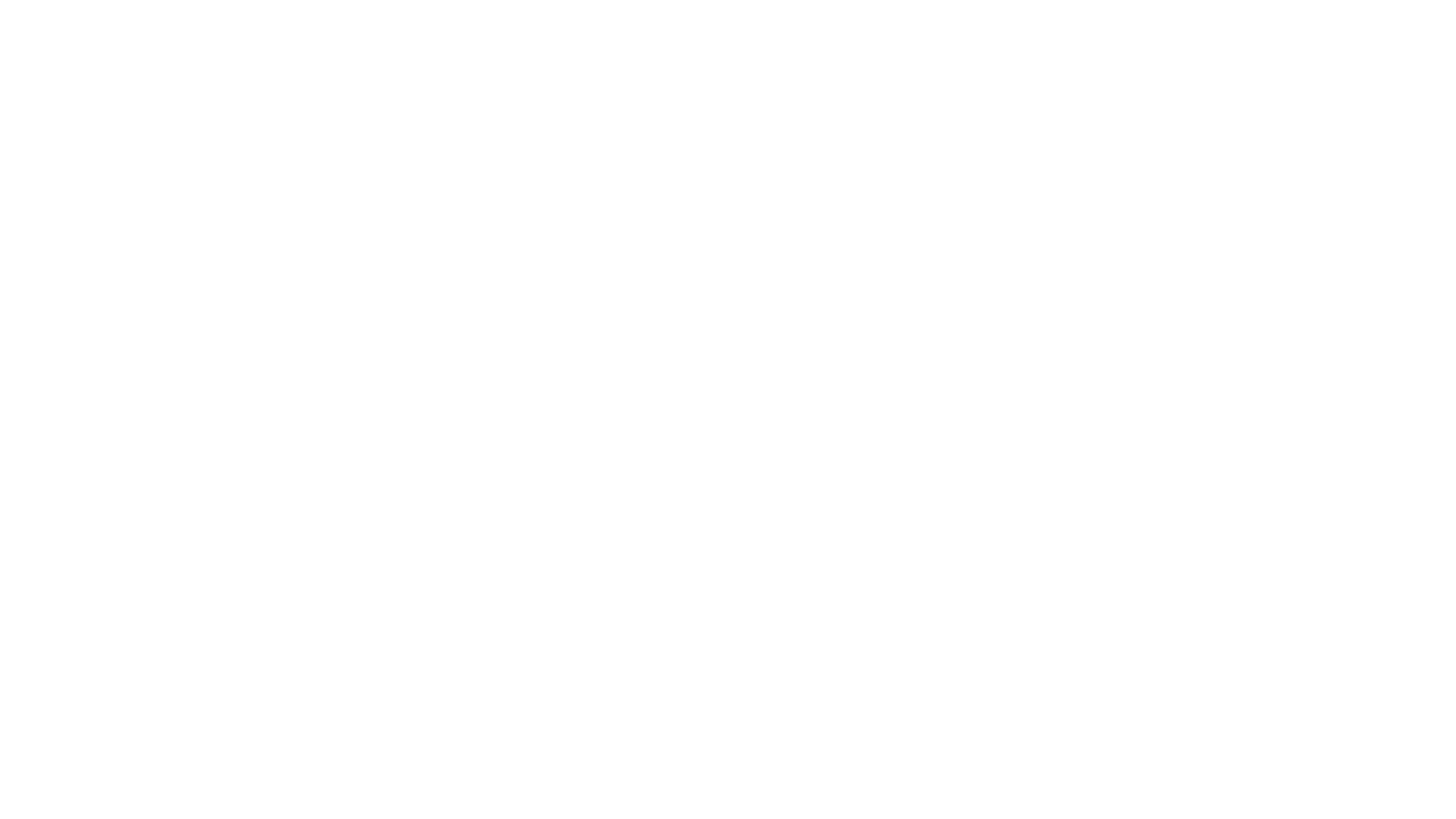 BONUS QUESTION
We are all Mathletes
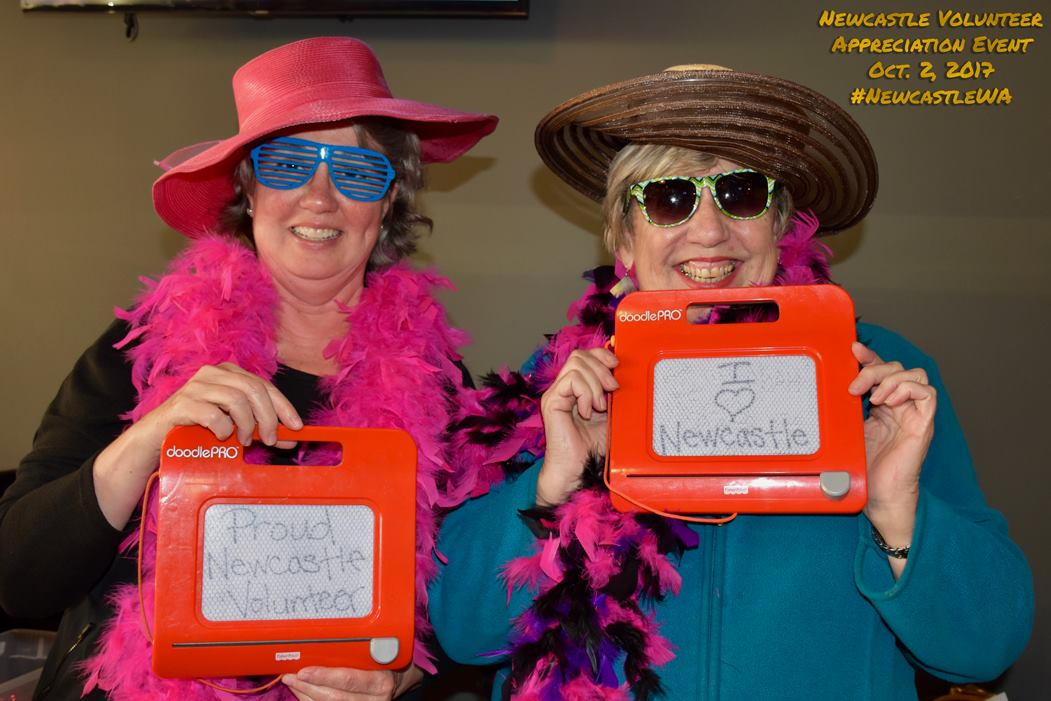 Attendees at tonight's event responded to the question "How many years have you volunteered in the City of Newcastle?" Based on the respondents' answers, what is the MODE of this data set?
[Speaker Notes: What is the MODE?  Most frequently occurring number

So, the most volunteers have volunteered for how many years? 5-10]